SUBSTANTIVE LAWPROCEDURAL LAWCRIMINAL PROCEDURECIVIL PROCEDURE
Eliška Charvátová
Substantive law
Establishes rules of conduct and penalties
Law which creates, defines, and regulates rights and obligations
Defines the legal relationship of people with other people or between them and the state
Stands in contrast to procedural law
Civil Code
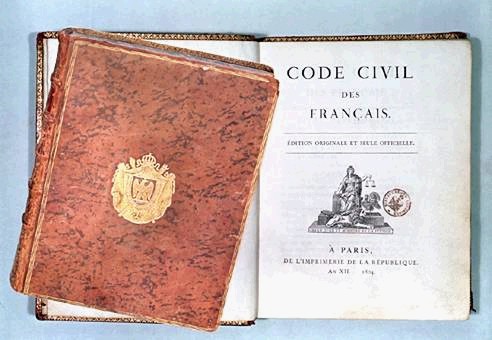 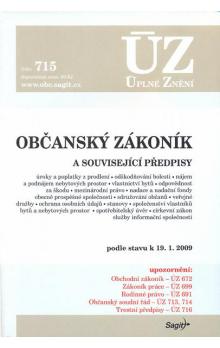 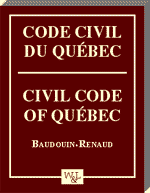 Procedural law
= adjective or remedial law

Prescribes the method of enforcing rights or obtaining redress

Prescribes how to proceed in court
Civil procedure Code
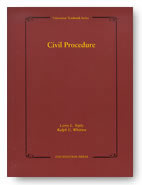 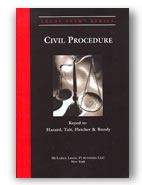 CRIMINAL PROCEDURE
Procedure by which are detected crimes and their perpetrators, and ensure their fair punishment
Public Law
Parties
Stages
Principles
Punishments
Parties of criminal procedure
Bodies active in criminal proceedings
 			1) court
			2) prosecuting authority
			3) investigators (police)
Accused       defendant      convicted
Injured
Or other participant
Stages of criminal procedure
Preliminary proceedings
Preliminary hearing of the indictment
Trial
Appeal
Enforcement of judgment
Principles of criminal procedure
Principle of a prosecution on legal grounds
Principle of officiality
Principle of legality
Principle of public hearing
Principle of oral proceedings
The presumption of innocence
Etc.
Punishment
Conditional  Unconditional sentence

Imprisonment
Loss of honorary degrees and awards
Community service
Loss of military rank
Ban on work
Forfeiture of property
Fine
Deportation
Ban on residence
Protective measure
Protective treatment
offender is not criminally responsible due to insanity

Protective education
offender younger than 15 years old
 Head of the state has a right to grant a pardon or amnesty (general pardon) during the criminal procedure.
CIVIL PROCEDURE
One of three basic types of procedure (with criminal and administrative procedure)
Procedure of decision-making authority (court), parties and other participant in discussing and deciding private disputes and other legal matters
Private Law
Kinds of civil procedure
Principles
Kinds of civil procedure
Discover proceedings

Enforcement proceedings

Insolvency proceedings

Arbitration

Hedging proceedings
Principles of civil procedure
Disposition principle
Principle of public hearing
Principle of equality before the court
Principle of oral proceedings
Principle of free evaluation of evidence
Etc.
Can you tell me some examples of criminal and civil procedures?
Civil procedure
Criminal procedure
The debtor and the creditor
Divorce
Property disputes
Etc.
Murder
Robbery
Selling drugs
Etc.
Sources:
New Introduction to Legal English, Marta Chromá
Teorie práva, Jaromír Harvánek a kolektiv
Websites
My notes from lessons
Thank you for your attention and have a niceevening!    